2018 FARMING FOR SUSTAINABLE SOILS CONFERENCE
CRAIG COSSAR
WYCHEPROOF and  GLENLOTH-EAST FSS GROUP
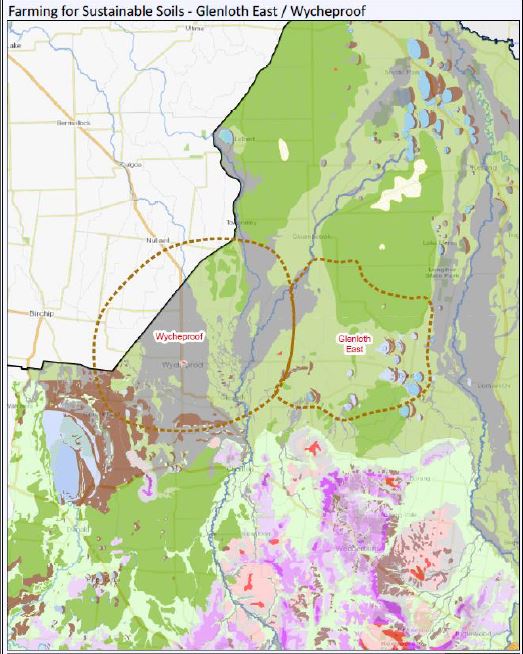 Wycheproof,Glenloth-EastFss Group
Who are we?  
 Farming community from the northern (Riverine) 
plains 
Dumosa to the north to Teddywaddy in the South
Tchum lake in the west though to the West of Boort 
What are our main enterprises?
Dryland cereal cropping 
Dryland grazing mostly sheep and lambs
A little irrigation and some intensive farming piggery
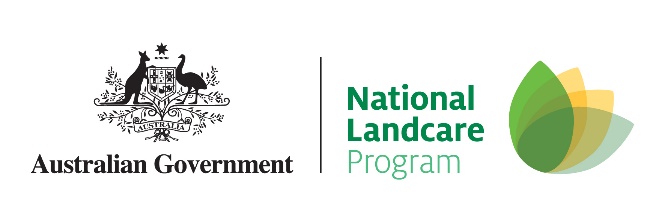 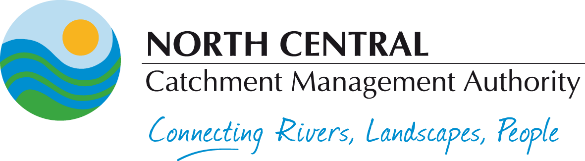 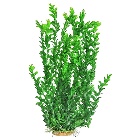 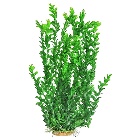 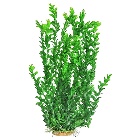 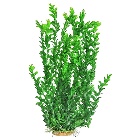 LOCAL ISSUES
Topsoil ( sandy loams, sandy-clay loams )
Subsoil Constraints
Poor soil structure – sodic soils 
Soil profiles vary significantly, from duplex profiles to gradational clays 
Hostile subsoils – limestone concretions     
*Issues confirmed through physical and chemical (laboratory) assessments   
Our interests are in improving the health of our soils – farming systems that improve our soil structure
Sodic clay subsoil - dispersive with  poor structure
Clay subsoil
1.0 metre
Limestone concretions  and boron problems(high pH)
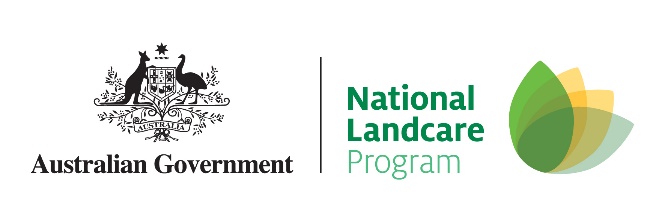 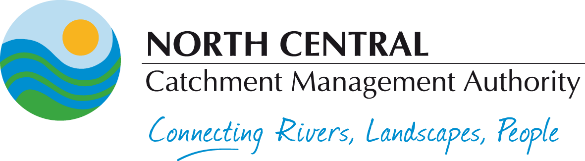 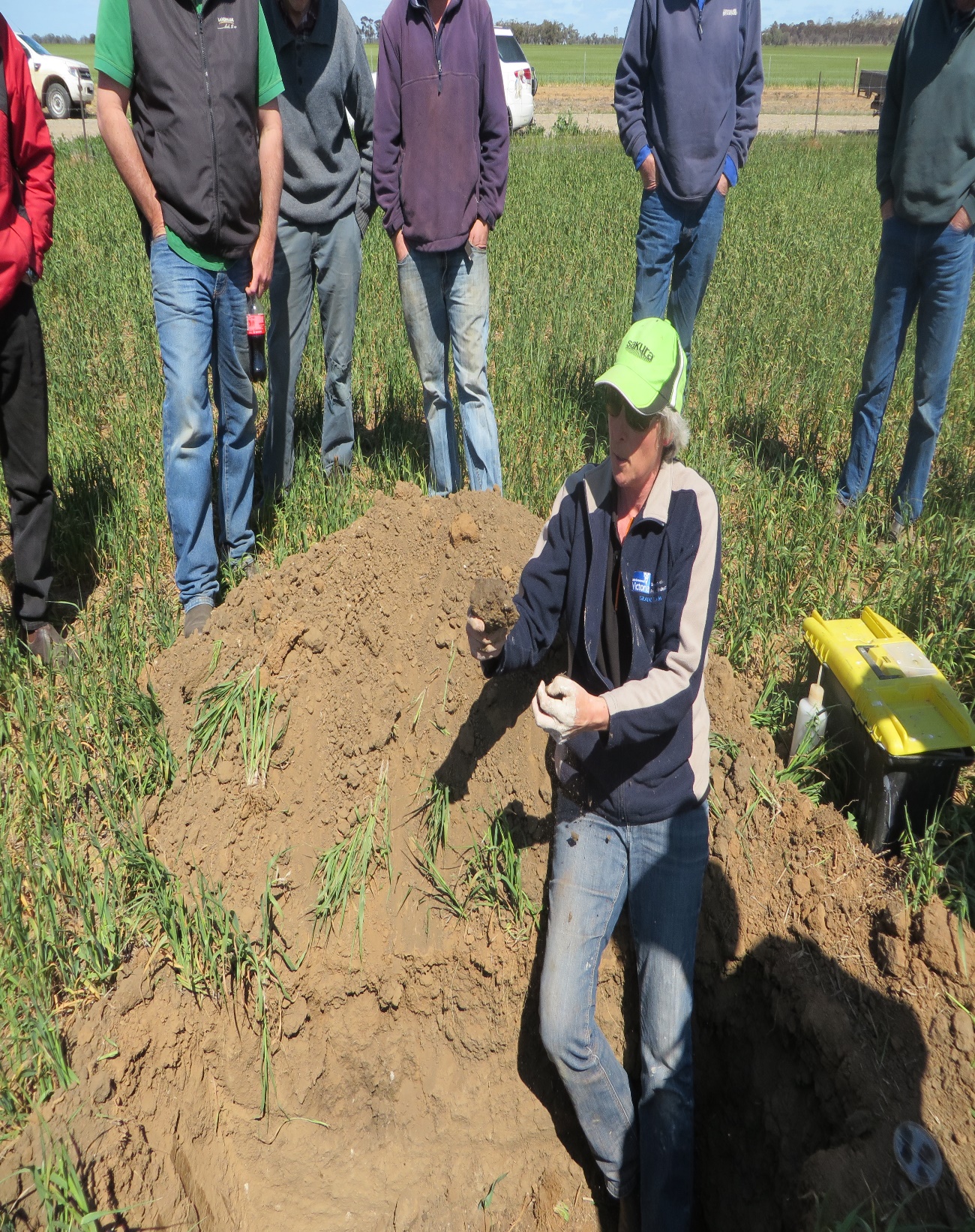 LOCAL APPROACH
Understanding our issues: 
Assessment – How healthy are our soils?   
Laboratory assessments, 66 soil pits
Physical examination
Improving our understanding: 
Workshops and field days
Trials and demonstration
Testing the options that might work for us
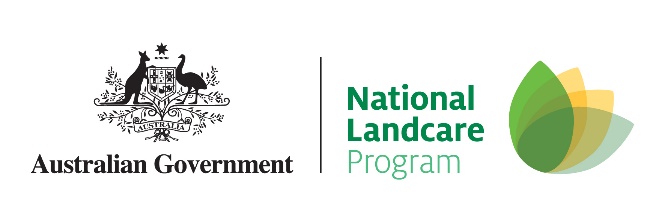 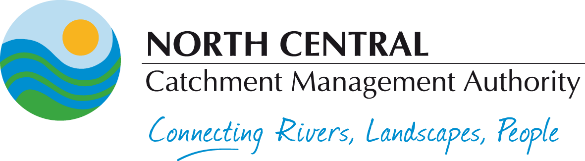 Sixty-six soil pits around Wycheproof
Soil Scientist Christian Bannanwith soil group members
Hostile lime at 500mm depth
Grey self mulching clays
Deep ripping with Yeomans plough with crumb roller 2014
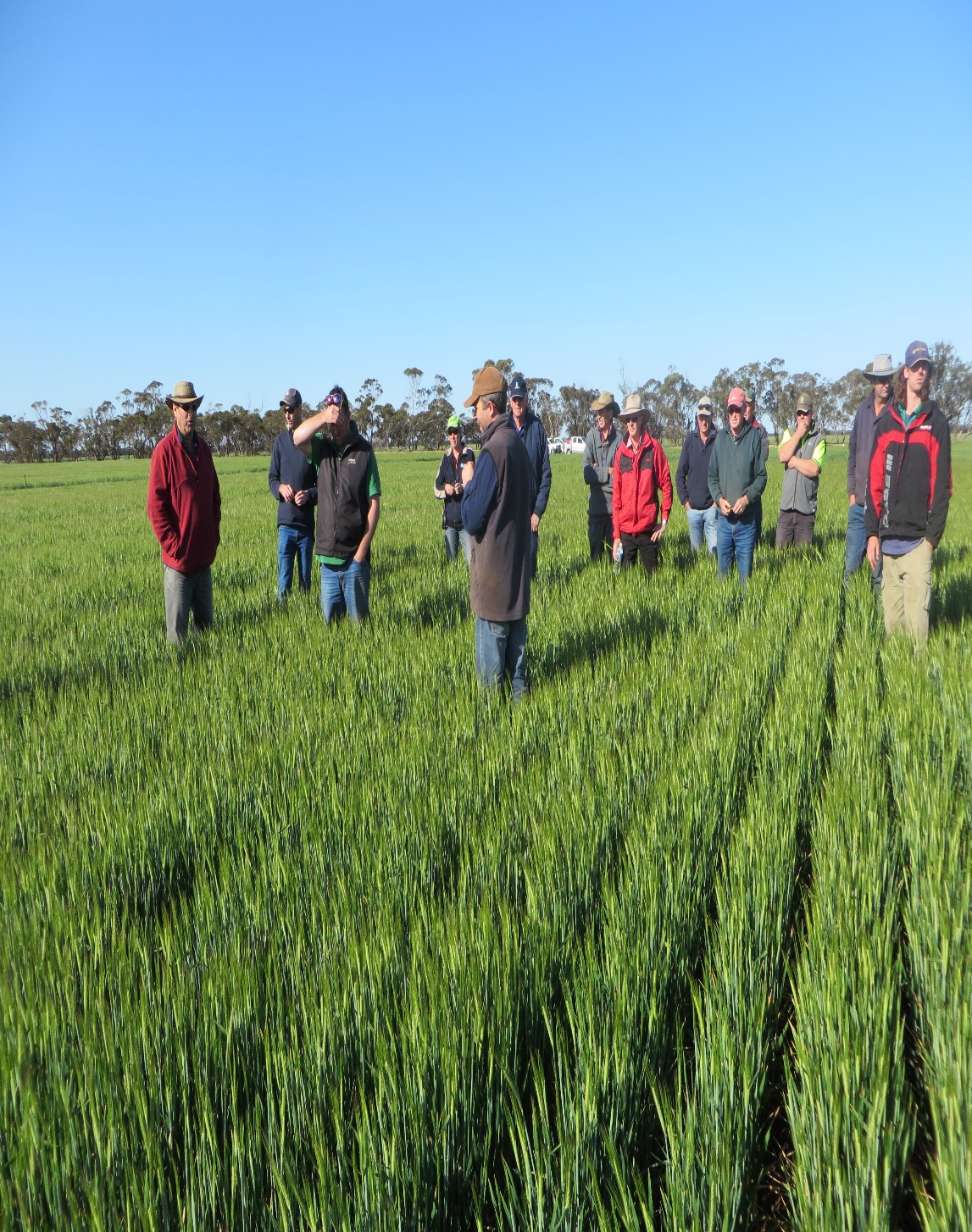 LEARNINGS
About community-based land management and land protection? 
About people-based approaches?
About resolving the issues?
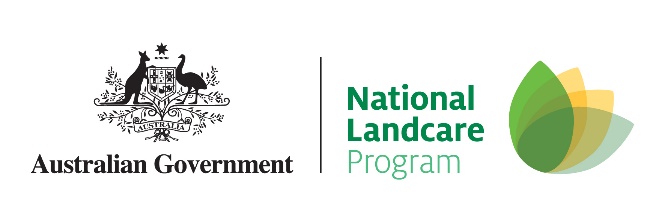 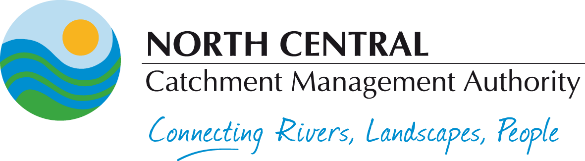 Late August 2015 Drought
Tillage Radish Trial 2016
Tillage Radish 2016/Grazing
Liquid Fertiliser trial 2017
Disc air-seeder with liquid fertiliser unit
Controlled traffic
San Jolly Livestock Nutrition Workshop
Weather stations and moisture probes
Local communities coming together to improve knowledge and social wellbeing
THANK YOU
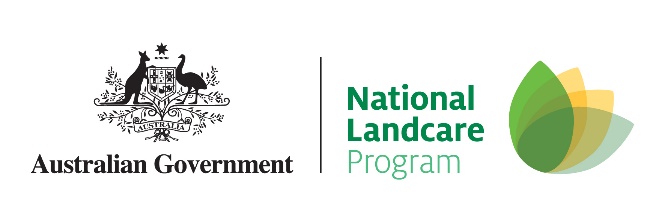 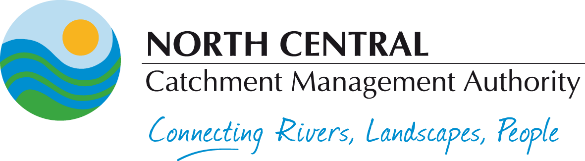